Technical assistance and capacity building in trade-in-services statistics
Onno Hoffmeister
Onno Hoffmeister, Technical assistance and capacity building trade in services statistics
Factors of the ITS production system
International statistical system
Global trade data
UNSD
FAO
Compilation skills
Concepts, definitions
OECD
UNCTAD
…
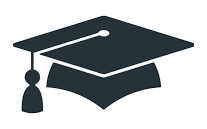 ITC
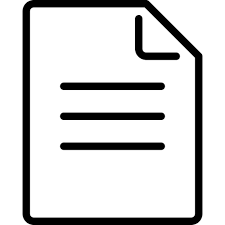 WTO
National trade data
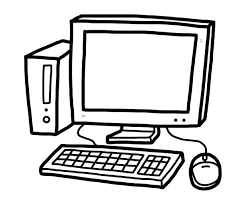 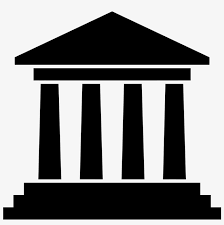 Technical infrastructure
Institutional framework
NSO
NSO
…
…
Customs
Central Bank
MinTrade
Customs
…
…
…
NSS, country C
NSS, country B
National statistical system, country A
Workshop on Integrated Use of International Trade Statistics and Economic Statistics, 23 Nov 2021
Onno Hoffmeister, Technical assistance and capacity building trade in services statistics
Two initiatives to enhance statistical capacities
STIS capacity building for UEMOA member states

ITS e-learning all around the world
Workshop on Integrated Use of International Trade Statistics and Economic Statistics, 23 Nov 2021
Onno Hoffmeister, Technical assistance and capacity building trade in services statistics
STIS capacity building for UEMOA member states
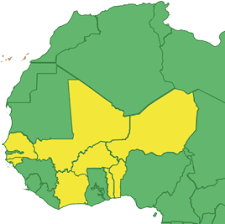 Workshop on Integrated Use of International Trade Statistics and Economic Statistics, 23 Nov 2021
Onno Hoffmeister, Technical assistance and capacity building trade in services statistics
Technical assistance project
Partner: Centre Statistique de l’UEMOA
Goal: Enhance the quality and harmonization of trade-in-services statistics in UEMOA member states
Outcomes:
Enhanced data availability (incl. bilateral flows)
Harmonization
Consistency with MSITS 2010
Deliverables:
Harmonized questionnaire
Support in survey design and implementation
Recommendations for imputation and estimation
Formation of knowledge
Workshop on Integrated Use of International Trade Statistics and Economic Statistics, 23 Nov 2021
Onno Hoffmeister, Technical assistance and capacity building trade in services statistics
Activities
Pilot survey (2015)
1st full survey (2018)
E-learning (2019)
2nd full survey (2019)
Act Communautaire (2019)
IT systems (2021)

Regular workshops, with representatives from UEMOA, BCEAO, Ministries of trade, CDEAO and 3 statisticians from each NSO
Workshop on Integrated Use of International Trade Statistics and Economic Statistics, 23 Nov 2021
Onno Hoffmeister, Technical assistance and capacity building trade in services statistics
Challenges faced
Absence of business registers
Response burden
Non-response (identification and scope)
Collection of data on travel
Asymmetries
IP rights
Onno Hoffmeister, Technical assistance and capacity building trade in services statistics
Lessons learned
High need for business registers
Consider tailored questionnaires for different groups of respondents to reduce response burden
Special instruments needed to compile travel data
Small survey each 5 years
Estimates based on tourism data
Opportunity to solve intra-regional asymmetries
Workshop on Integrated Use of International Trade Statistics and Economic Statistics, 23 Nov 2021
Onno Hoffmeister, Technical assistance and capacity building trade in services statistics
ITS e-learning around the world
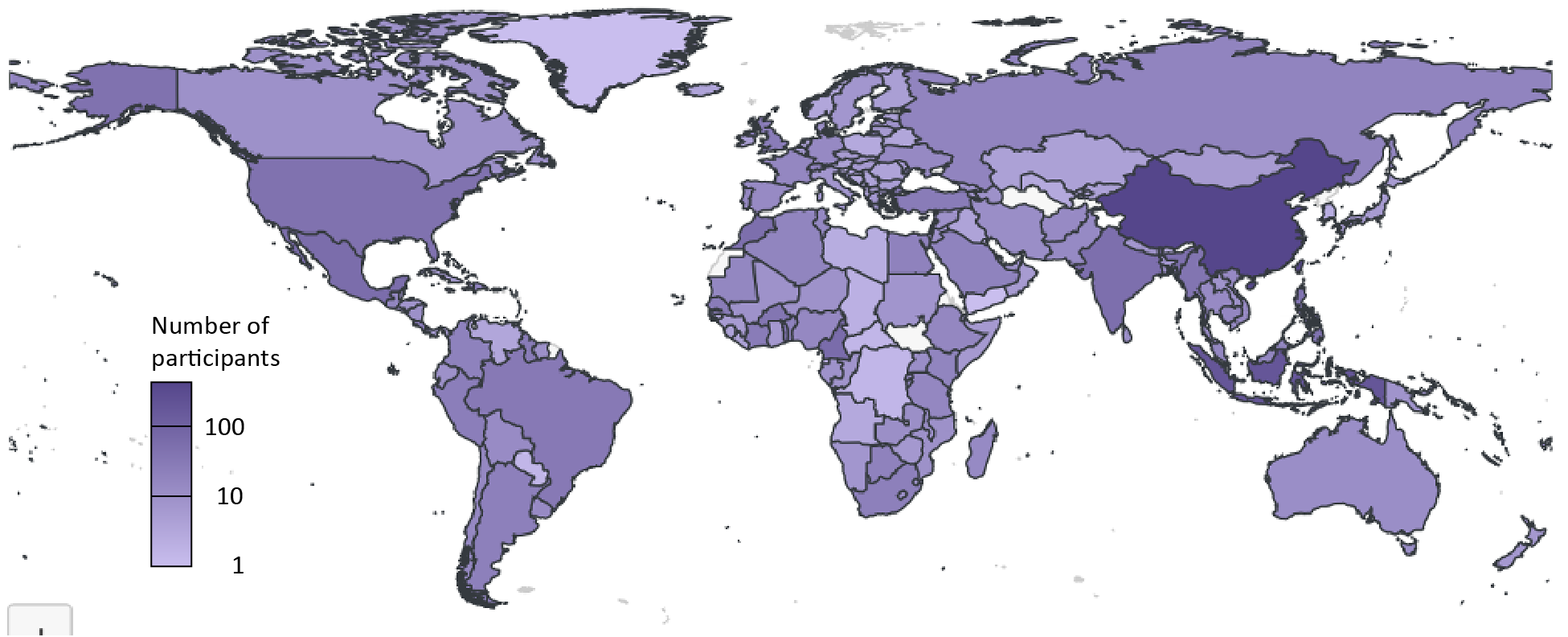 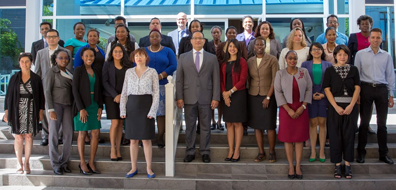 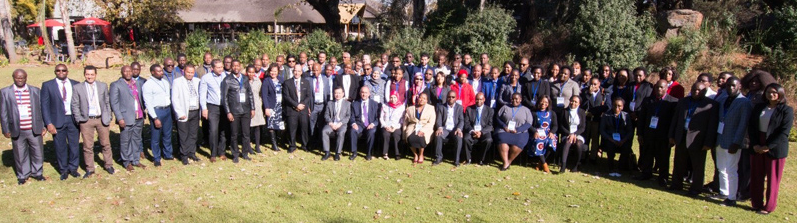 Workshop on Integrated Use of International Trade Statistics and Economic Statistics, 23 Nov 2021
Onno Hoffmeister, Technical assistance and capacity building trade in services statistics
Distance learning as a tool for capacity building
Workshop on Integrated Use of International Trade Statistics and Economic Statistics, 23 Nov 2021
Onno Hoffmeister, Technical assistance and capacity building trade in services statistics
Main features of the programme
Facilitated training – not purely self-paced
Complementary face-to-face component – not only online
Training based on content – not on instructors

UNCTAD-UNSD-WTO collaboration
Building on Blended Learning initiative – not starting from zero
Embedded in the TrainForTrade programme
Workshop on Integrated Use of International Trade Statistics and Economic Statistics, 23 Nov 2021
Onno Hoffmeister, Technical assistance and capacity building trade in services statistics
Target group and training needs
Target group: 
Primary: statistics compilers 
Secondary: statistics users

Needs: 
Enhanced knowledge of concepts and methods 
Enhanced compilation skills
Guidance in solving compilation challenges
Workshop on Integrated Use of International Trade Statistics and Economic Statistics, 23 Nov 2021
Onno Hoffmeister, Technical assistance and capacity building trade in services statistics
Design of the course
One course in STIS, one course in IMTS
6 modules (1 week each)
Instruments
Online lectures
Manual
Online forum
Quizzes and tests
Onsite workshops / webinars (during the pandemic)
Workshop on Integrated Use of International Trade Statistics and Economic Statistics, 23 Nov 2021
Onno Hoffmeister, Technical assistance and capacity building trade in services statistics
Number of persons trained
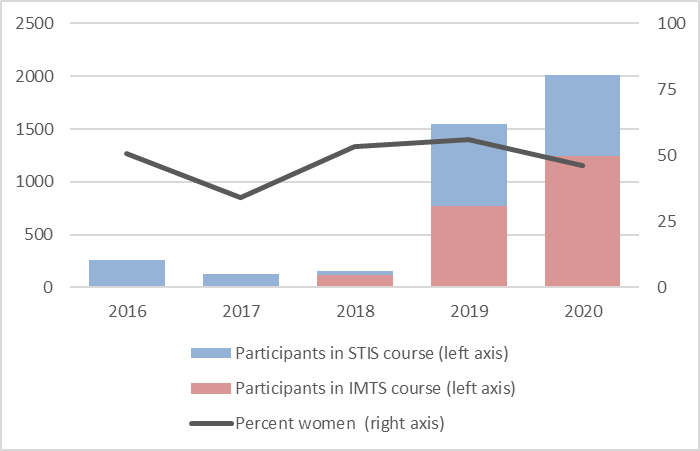 Workshop on Integrated Use of International Trade Statistics and Economic Statistics, 23 Nov 2021
Onno Hoffmeister, Technical assistance and capacity building trade in services statistics
Registrations by countries of residence
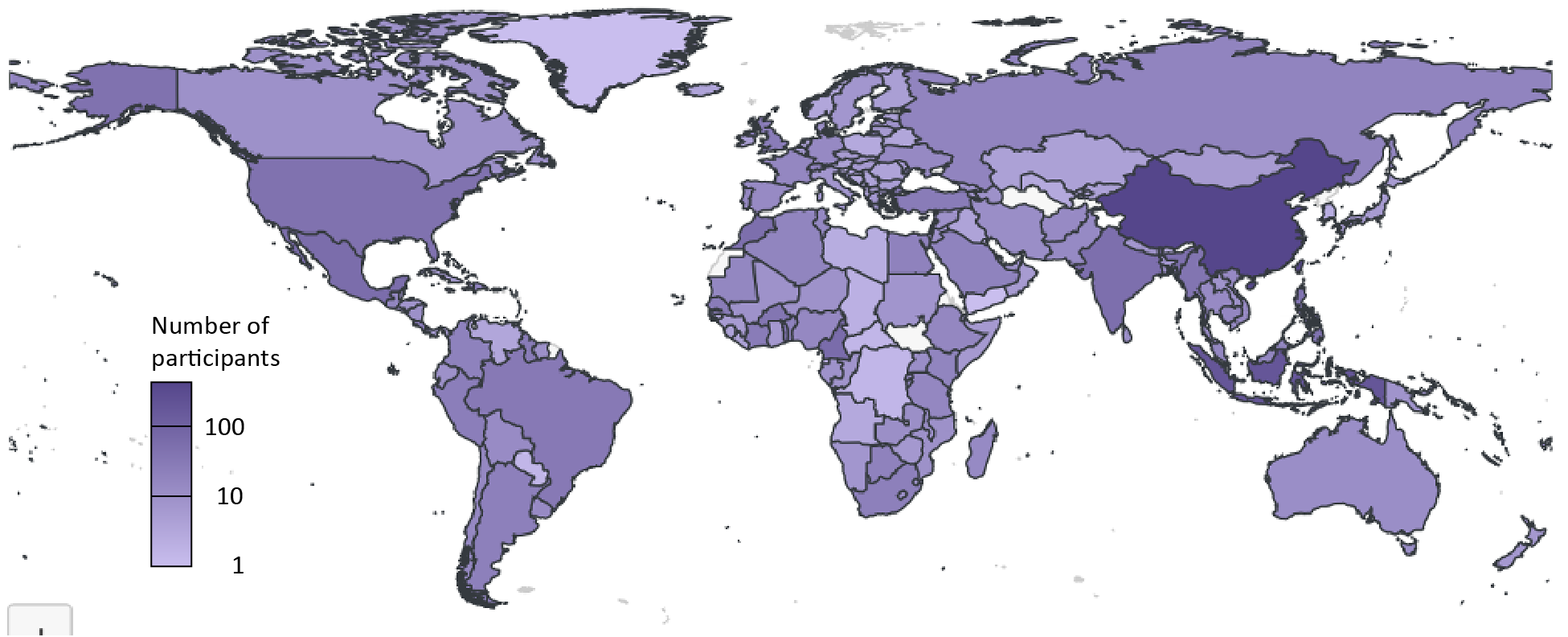 Workshop on Integrated Use of International Trade Statistics and Economic Statistics, 23 Nov 2021
Onno Hoffmeister, Technical assistance and capacity building trade in services statistics
Registrations by work domain, 2020
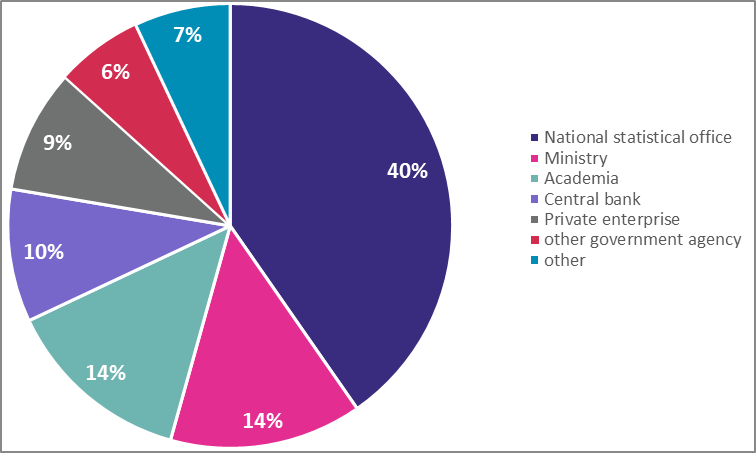 Workshop on Integrated Use of International Trade Statistics and Economic Statistics, 23 Nov 2021
Onno Hoffmeister, Technical assistance and capacity building trade in services statistics
Success and satisfaction rate
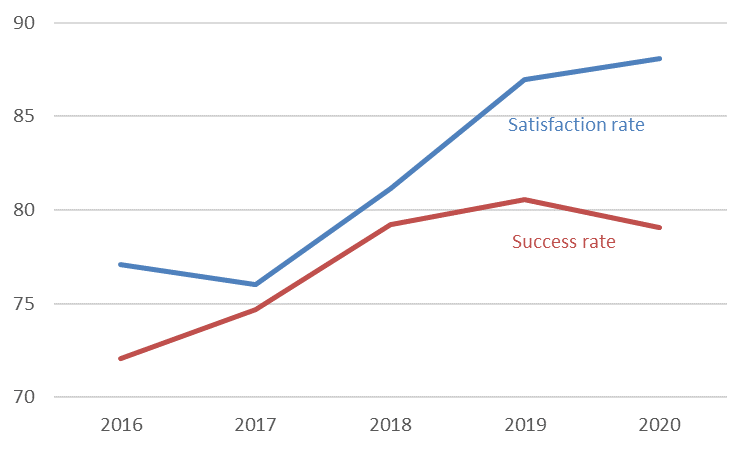 Workshop on Integrated Use of International Trade Statistics and Economic Statistics, 23 Nov 2021
Onno Hoffmeister, Technical assistance and capacity building trade in services statistics
Taking stock
Number of participants growing
Coverage global and gender-balanced
Target group reached
Success rate stable at 80% for three years
Satisfaction rate steadily increasing (2020: 86%)
Low impact of COVID-19
Workshop on Integrated Use of International Trade Statistics and Economic Statistics, 23 Nov 2021
Onno Hoffmeister, Technical assistance and capacity building trade in services statistics
Further plans
Onsite workshops to resume after COVID-19
More interactivity in the lectures
New languages
New components
Workshop on Integrated Use of International Trade Statistics and Economic Statistics, 23 Nov 2021
Onno Hoffmeister, Technical assistance and capacity building trade in services statistics
For more information …
UNCTAD Statistics website: 
https://unctad.org/statistics

TrainForTrade portal: 
https://tft.unctad.org/

Reports of ITS online training events on UNSD website:
https://unstats.un.org/unsd/trade/events/
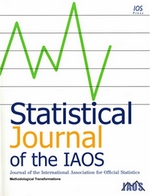 Hoffmeister, D’Andrea Adrian, Assaf, Barnat, Chantrel, Kulaga, Muryawan, 2021: Trade statistics capacity building beyond borders, Statistical Journal of the IAOS, 37, 997-1007
Workshop on Integrated Use of International Trade Statistics and Economic Statistics, 23 Nov 2021